REVIEW
What are the 6 essential nutrients?
Which nutrient gives you energy?
Which nutrient is responsible for repairing body cells?
Which nutrient is the most important one?
Introducing…MyPlate
MyPlate is a nutritional guide that helps us to make healthy eating choices.
MyPlate separates foods into different groups.
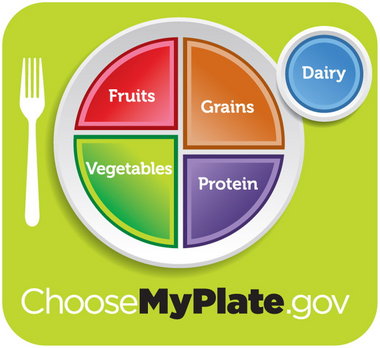 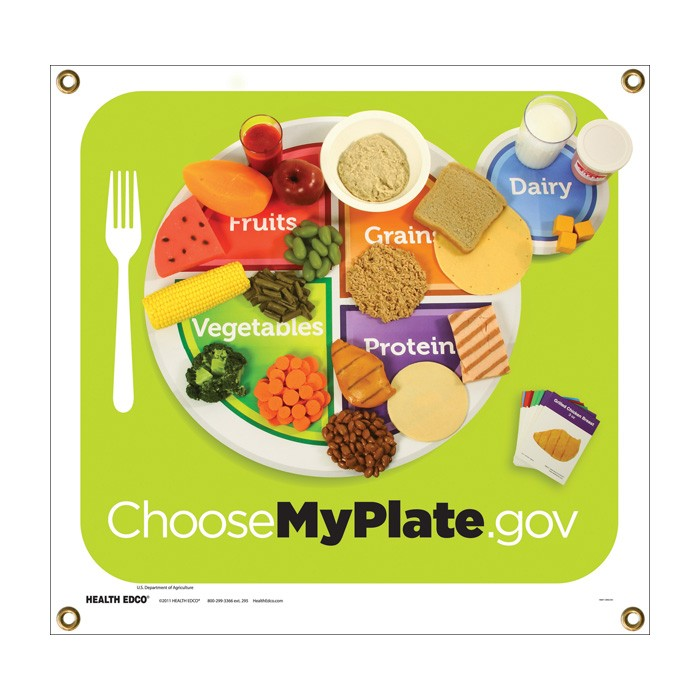 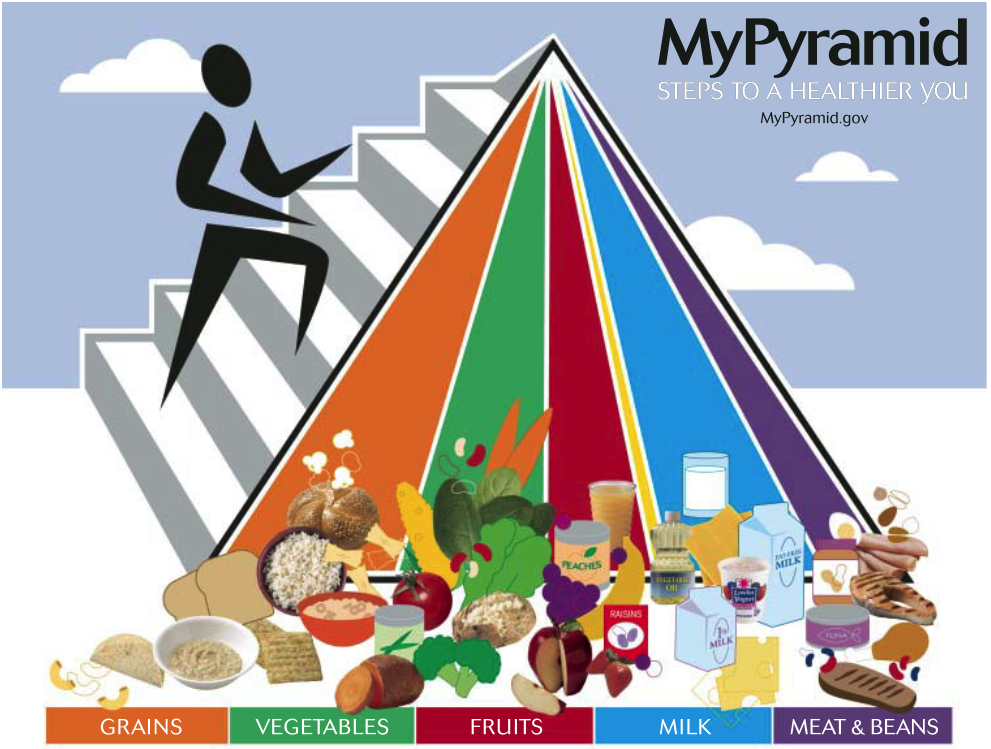 Grains
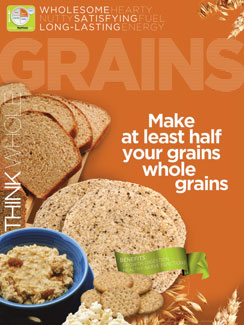 Grains are made up of carbohydrates.
Carbohydrates give the cells in your body the fuel they need!
There are two types of grains–
Whole grains and refined grains.
Whole & Refined Grains
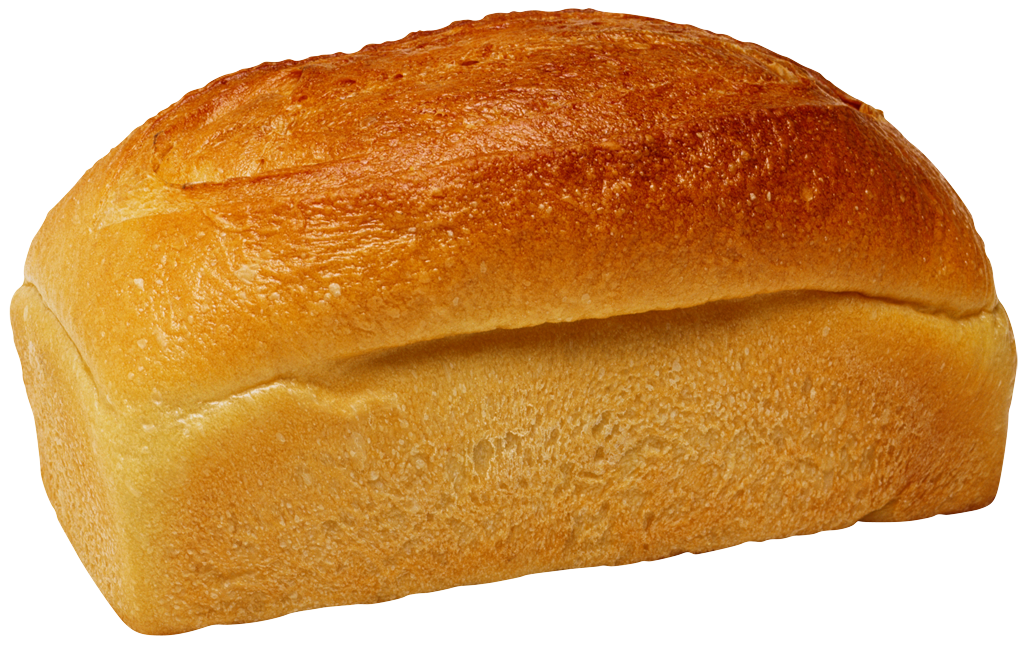 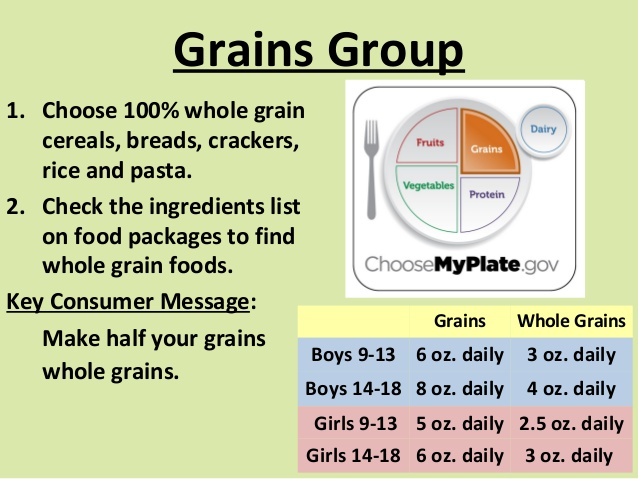 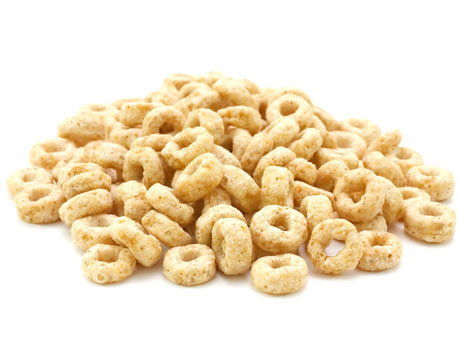 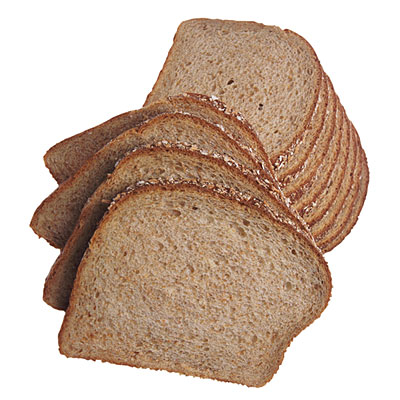 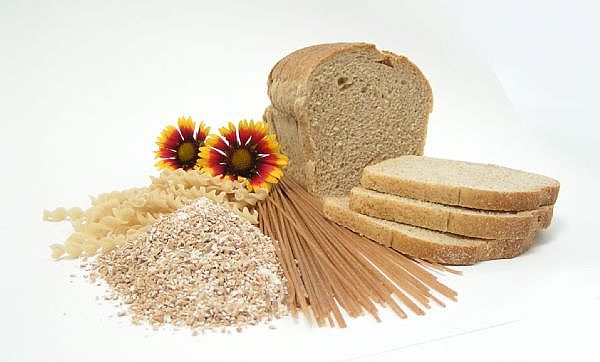 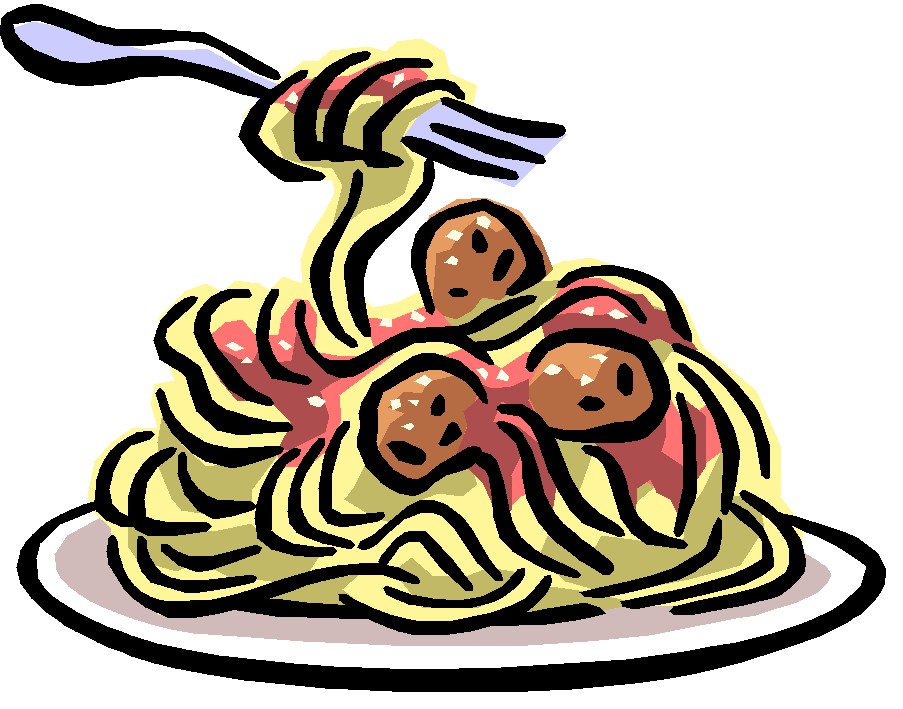 Vegetables
Vegetables are rich in nutrients but low in calories.
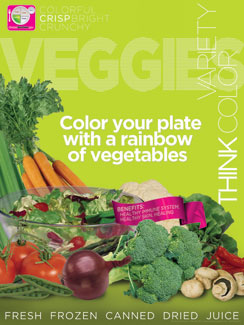 They help strengthen your immunes system!
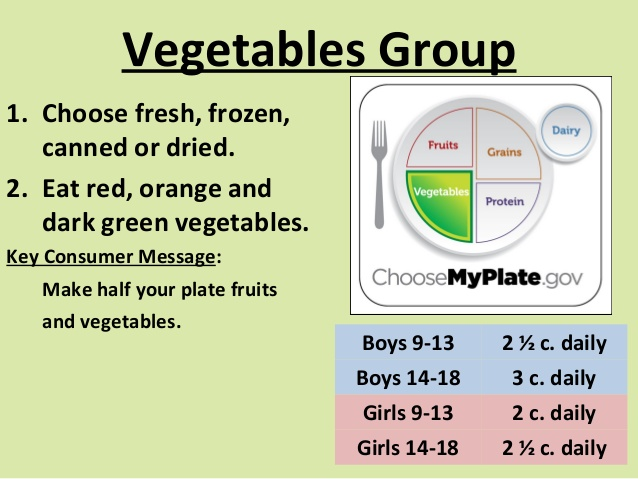 Tips:  Eat more dark green 
	and orange vegetables
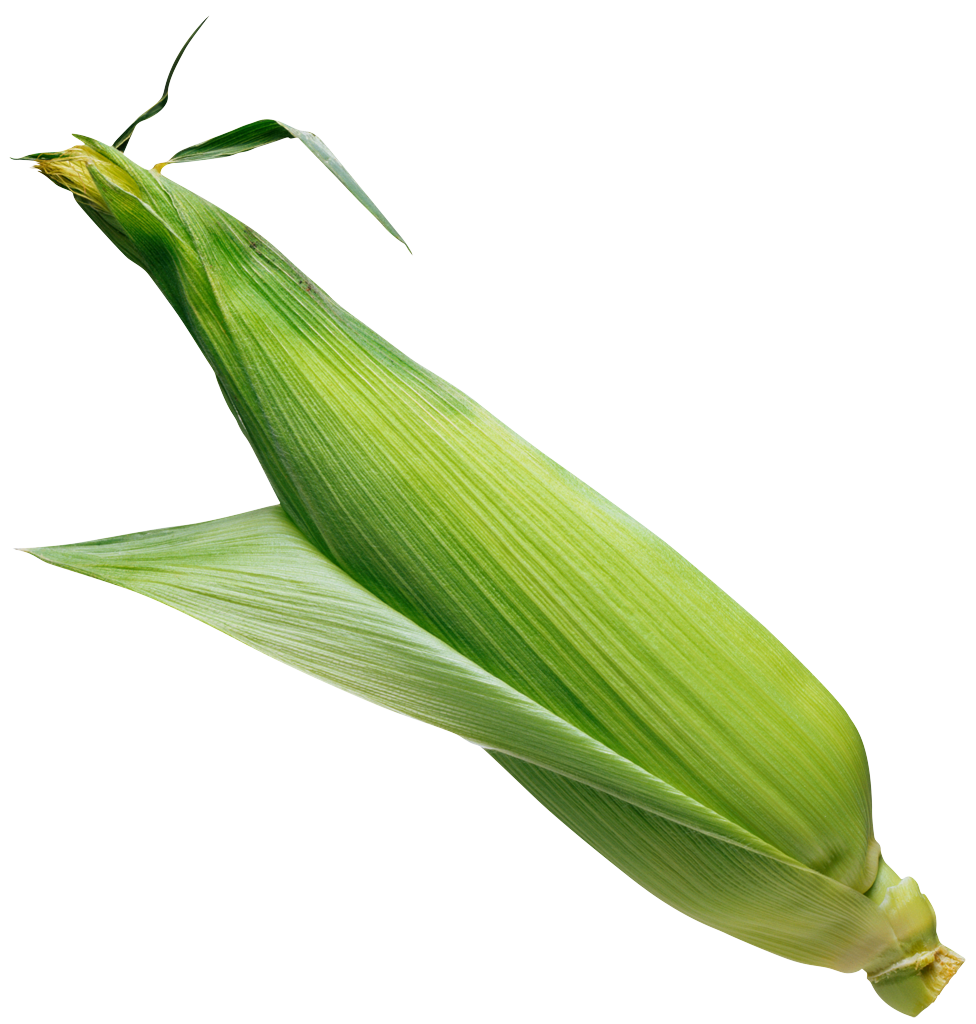 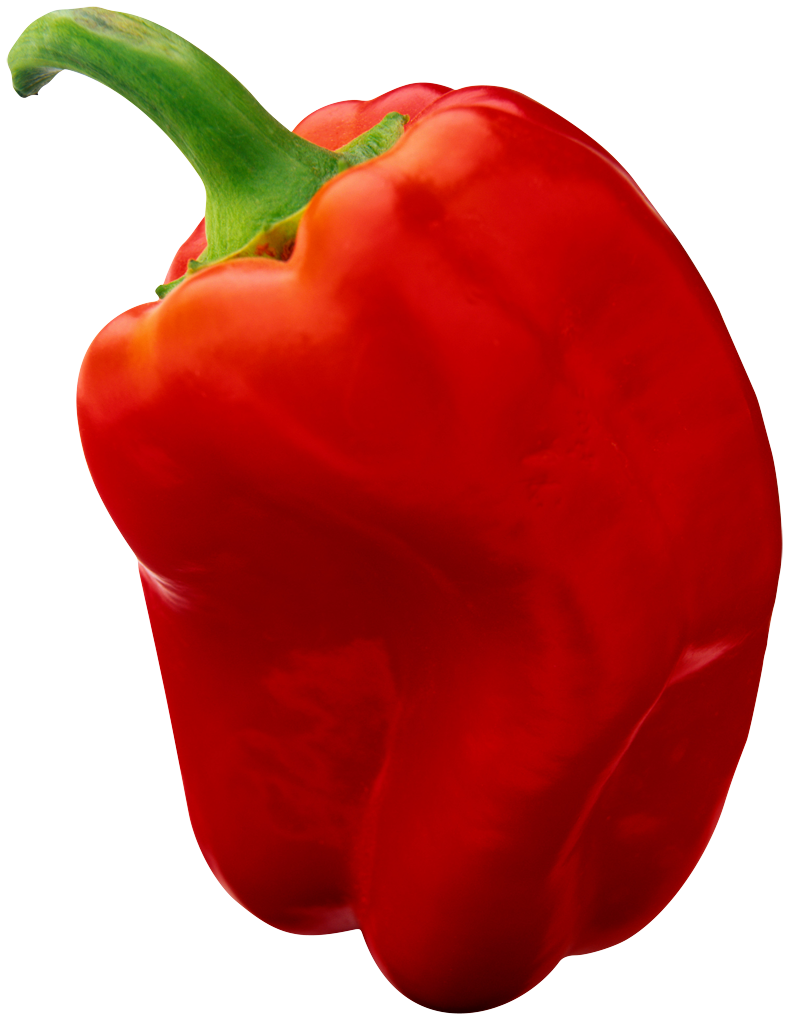 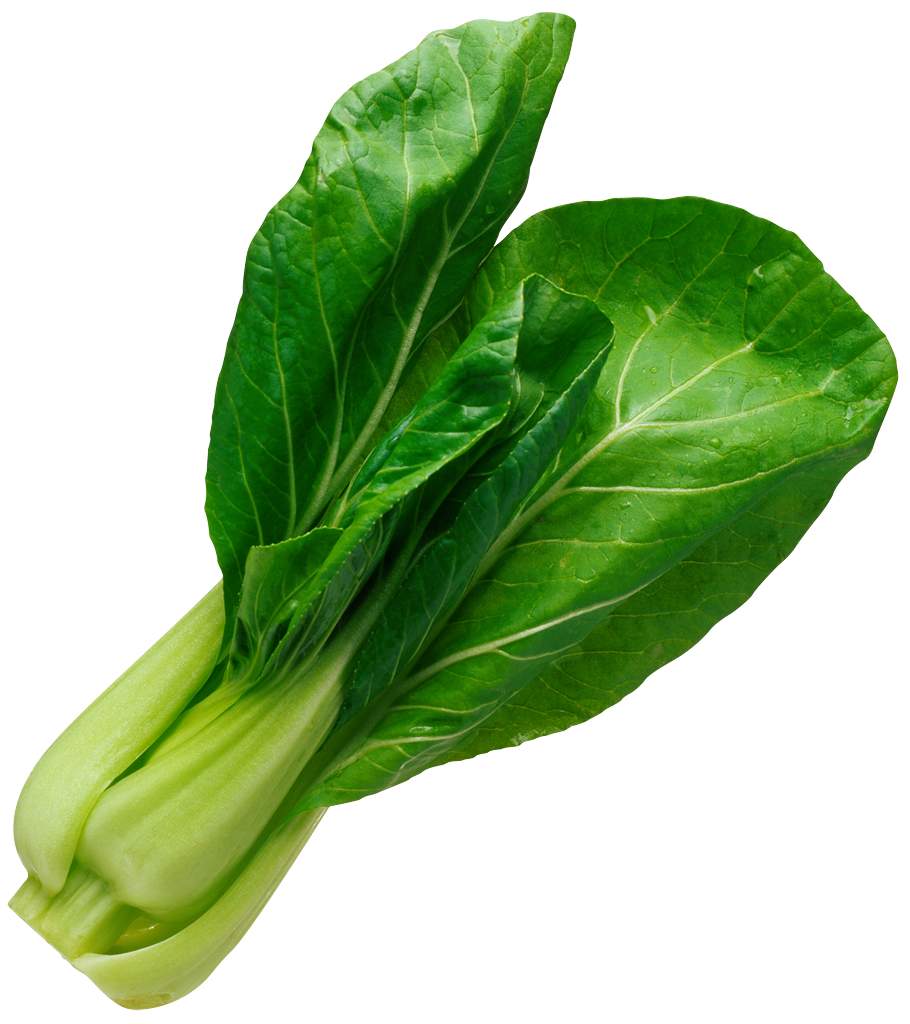 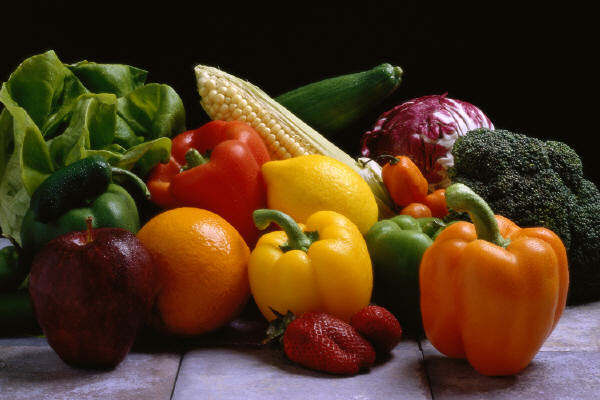 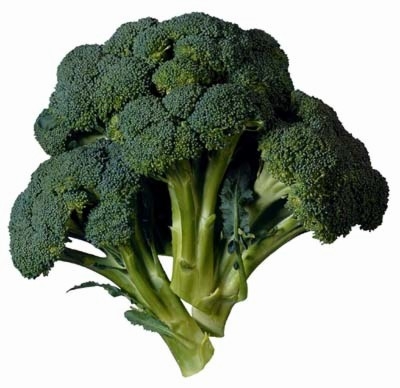